CLIL: 
SCIENCE IN PRIMARY
SCIENCE
CONTENTS
   ACTIVITIES
   VOCABULARY
   ASSESSMENT
   LANGUAGE IN CLASS
   TASKS
CONTENTS
We are going to focus on five different topics we can work with our students through Primary Education.
CONTENTS
UNIT 1:		SENSES
UNIT 2:		WE CAN MOVE
UNIT 3:		FOOD AND HEALTH
UNIT 4:		ANIMALS
UNIT 5:		PLANTS
CONTENTS
UNIT 1: SENSES
Nutrition, relation and reproduction.
Changes in the stages of life.
The senses. 
The nervous system.
Function of the organs of the five senses.
Healthy habits.
ACTIVITIES
UNIT 1: SENSES
The Senses Song: motivate our students singing a song about the five senses.
The life cycle: show images of people at different stages of life. 
Blind Man’s Buff: investigate with  the senses of hearing and touch through a game.
ACTIVITIES
UNIT 1: SENSES
How does it feel: value the importance of the sense of touch. Pupils have to find out the object just just through the sense of touch. 
Worksheet reinforment. Draw and label living things and non living things. Match sentences with pictures of vital processes.
VOCABULARY
UNIT 1: SENSES
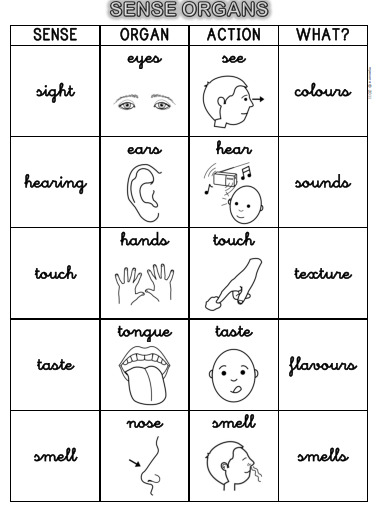 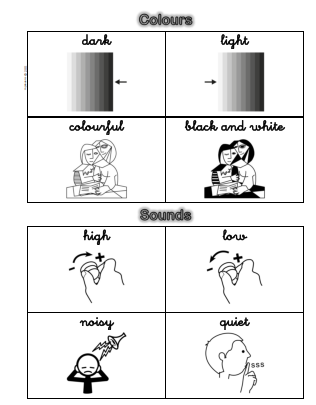 VOCABULARY
UNIT 1: SENSES
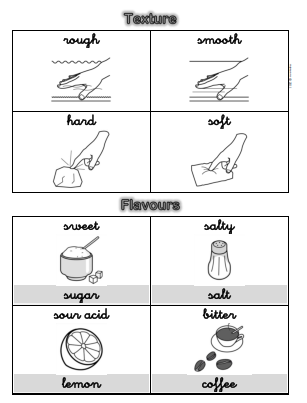 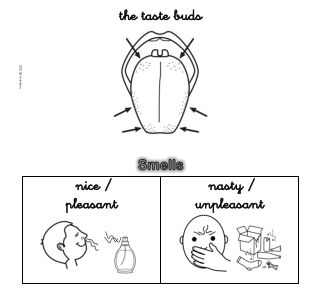 ASSESSMENT
UNIT 1: SENSES
Explain how the senses are used.
Understand the processes of life.
Understand the interaction between brain and the senses.
CONTENTS
UNIT 2: WE CAN MOVE
The skeleton and the bones.
The joints.
The muscles.
The breathing system.
The digestive system.
The circulatory system.
The excretory system.
The reproductive system.
ACTIVITIES
UNIT 2: WE CAN MOVE
The Skeleton Dance: motivate our pupils to know about the locomotor system and our joings in order to move.
 Simon Says!: to know about your body movement.
What’s inside my body: understand the different part of our body through a video.
VOCABULARY
UNIT 2: WE CAN MOVE
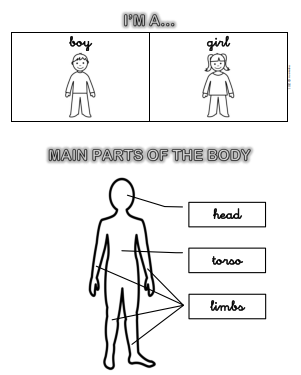 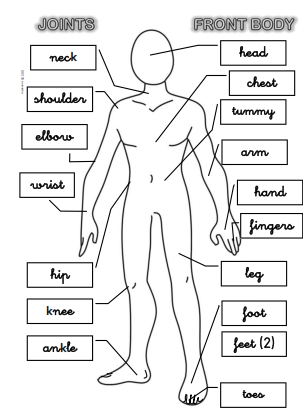 VOCABULARY
UNIT 2: WE CAN MOVE
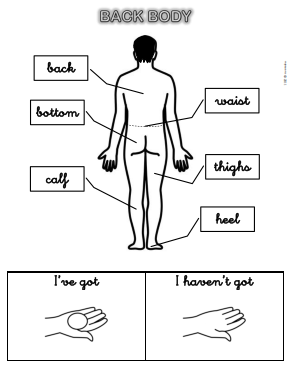 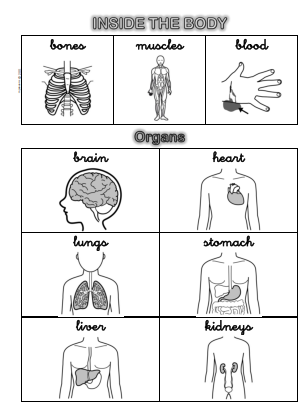 VOCABULARY
UNIT 2: WE CAN MOVE
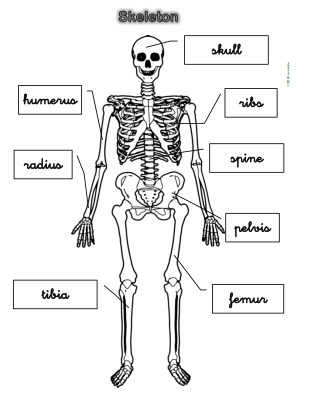 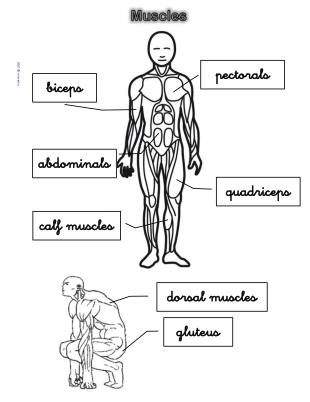 VOCABULARY
UNIT 2: WE CAN MOVE
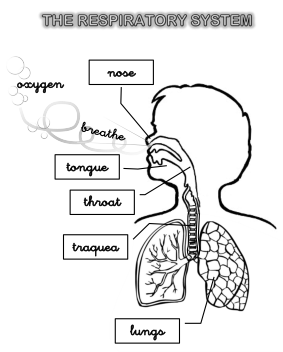 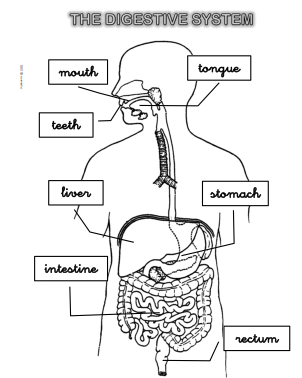 VOCABULARY
UNIT 2: WE CAN MOVE
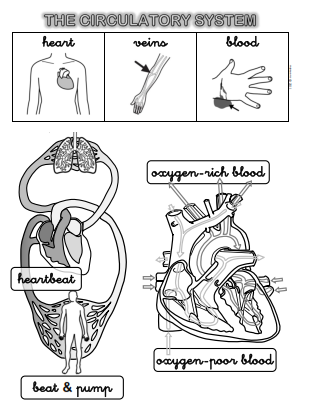 ASSESSMENT
UNIT 2: WE CAN MOVE
Knowledge of the function of the organs, aparatous and systems of the human body.
Description of the locomotor, digestive, circulatory, excretory and reproductive.
Learn about the organs of the different systems.
CONTENTS
UNIT 3: FOOD AND HEALTH
Groups of foods and its nutrients.
Food pyramid.
Healthy diet.
Healthy eating habits.
ACTIVITIES
UNIT 3: FOOD AND HEALTH
Favourite food song: Learn songs about food.
Food origin: work in teams to learn about the origin of food.
 Nutrition pyramid: reinforce the knowledge of groups of food.
Worksheets.
VOCABULARY
UNIT 3: FOOD AND HEALTH
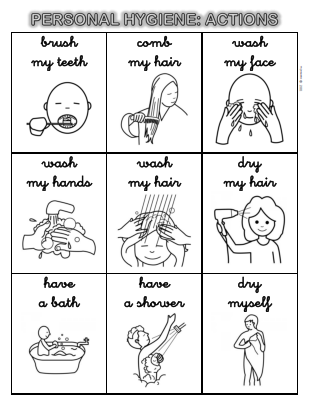 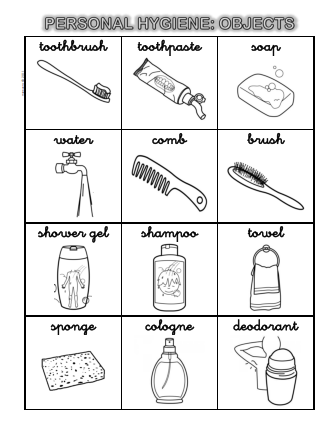 [Speaker Notes: Food]
VOCABULARY
UNIT 3: FOOD AND HEALTH
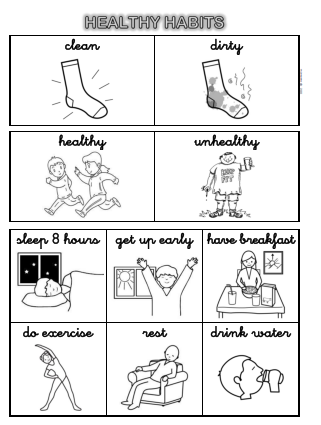 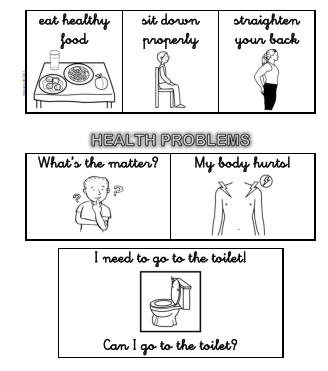 [Speaker Notes: Food]
VOCABULARY
UNIT 3: FOOD AND HEALTH
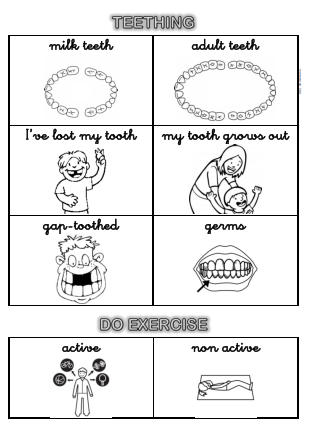 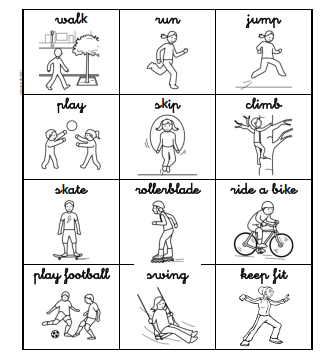 [Speaker Notes: Food]
ASSESSEMENT
UNIT 3: FOOD AND HEALTH
Identity different types of foods.
Good habits of of hygiene, food and physical exercise.
Understand the origin of food.
CONTENTS
UNIT 4: ANIMALS
Vertebrate and invertebrate animals. Classification and characteristics.
Nutritions, relations and reproductions of animals.
Habits of respect and care of animals.
ACTIVITIES
UNIT 4: ANIMALS
If I were an animal: song about animals.
Vertebrates and invertebrates: draw and colour pictures of animals.
Worsheet reinforcement: 
Match definitions with the animals.
Classify animals in the group they belong to.
VOCABULARY
UNIT 4: ANIMALS
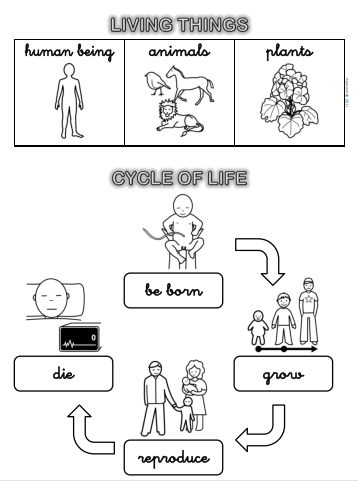 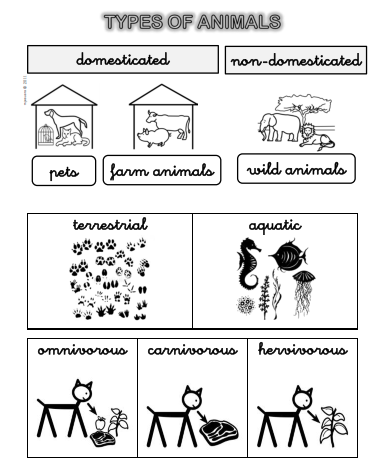 [Speaker Notes: Food]
VOCABULARY
UNIT 4: ANIMALS
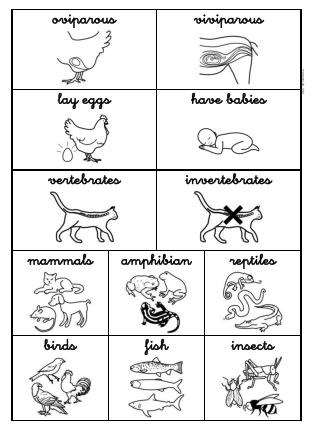 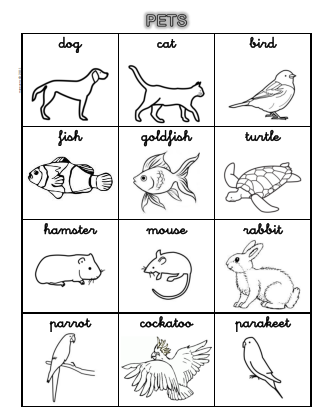 [Speaker Notes: Food]
VOCABULARY
UNIT 4: ANIMALS
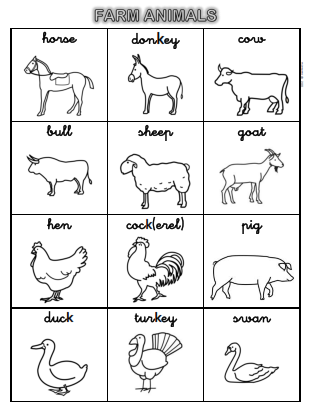 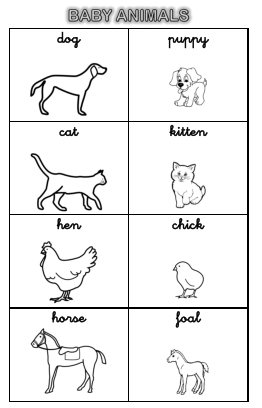 [Speaker Notes: Food]
VOCABULARY
UNIT 4: ANIMALS
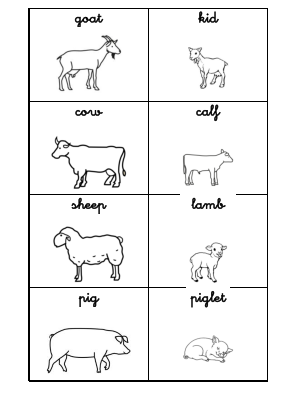 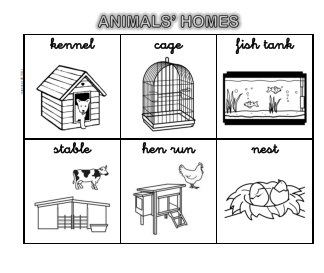 [Speaker Notes: Food]
VOCABULARY
UNIT 4: ANIMALS
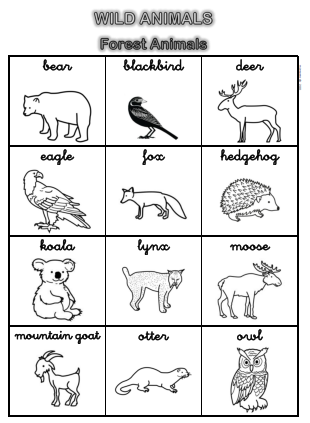 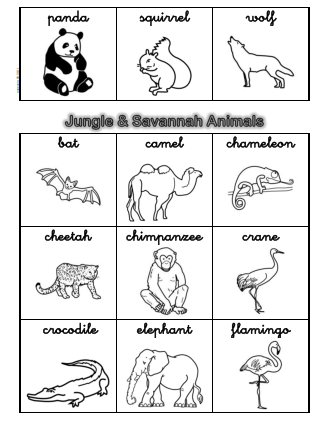 [Speaker Notes: Food]
VOCABULARY
UNIT 4: ANIMALS
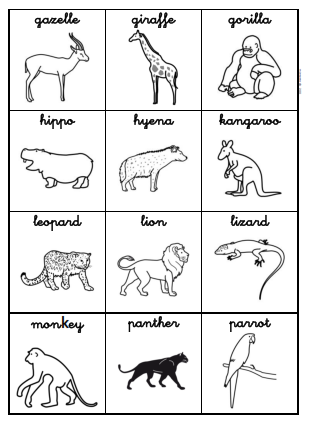 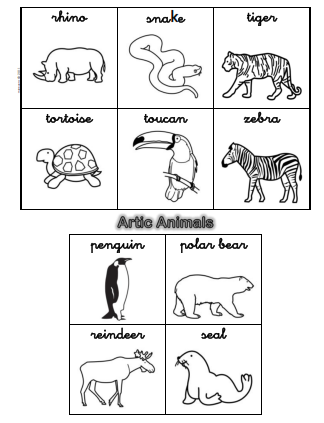 [Speaker Notes: Food]
VOCABULARY
UNIT 4: ANIMALS
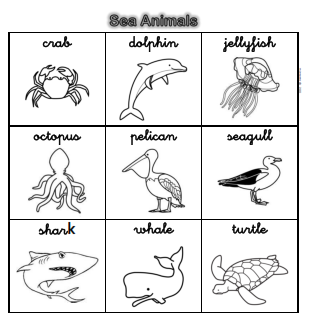 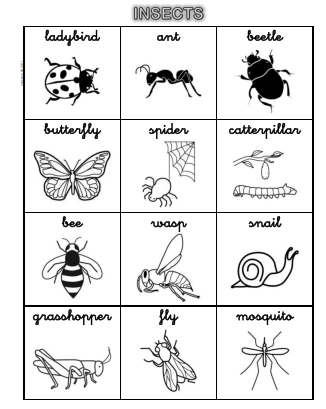 [Speaker Notes: Food]
VOCABULARY
UNIT 4: ANIMALS
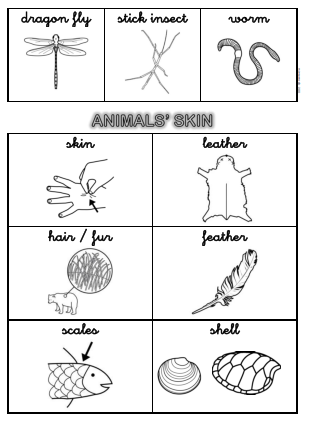 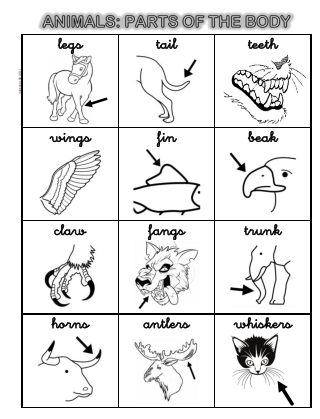 [Speaker Notes: Food]
VOCABULARY
UNIT 4: ANIMALS
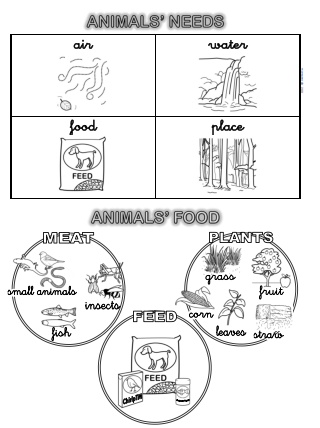 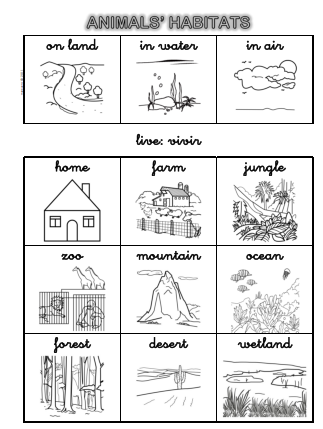 [Speaker Notes: Food]
ASSESSMENT
UNIT 4: ANIMALS
Describe the characteristics of vertebrate and invertebrate animals.
Vertebrates and invertebrates: draw and colour pictures of animals.
CONTENTS
UNIT 5: PLANTS
Plants: structure and physiology.
The vital cycle of plants.
Kind of plants and characteristics.
Reproduction of plants.
ACTIVITIES
UNIT 5: PLANTS
The needs of a plant: motivate our students with a song about plants. 
Where is/are the…: through flashcards, our students have to recognize the different part of a plant.
Planting peas: observe the vital cycle of a pea.
ACTIVITIES
UNIT 5: PLANTS
Let’s go for a walk: recognize and describe the different plants around us.
Flowers: recognize and labe the different parts of a flower.
Make a presentation: create a mural, power point, etc with the infromation about the unit
VOCABULARY
UNIT 5: PLANTS
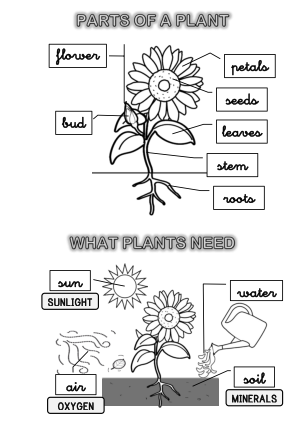 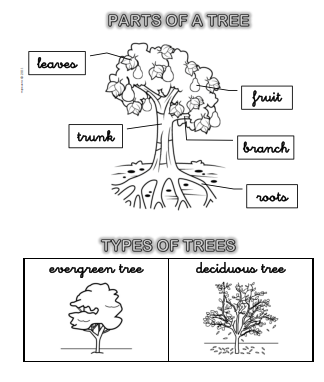 [Speaker Notes: Food]
VOCABULARY
UNIT 5: PLANTS
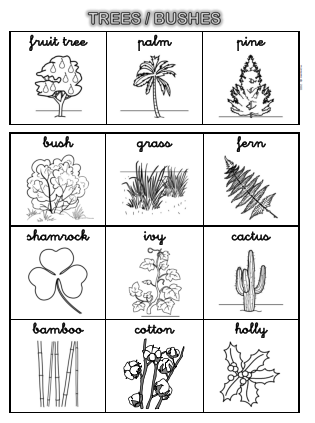 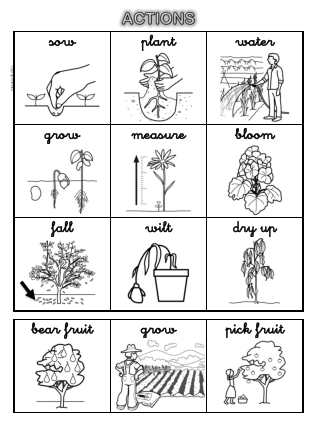 [Speaker Notes: Food]
VOCABULARY
UNIT 5: PLANTS
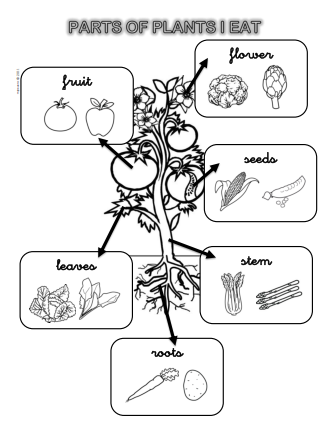 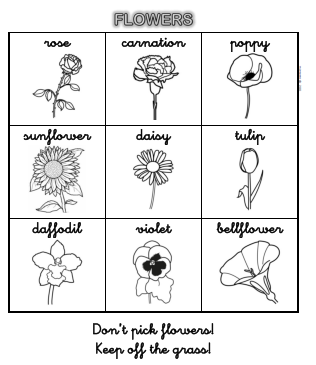 [Speaker Notes: Food]
VOCABULARY
UNIT 5: PLANTS
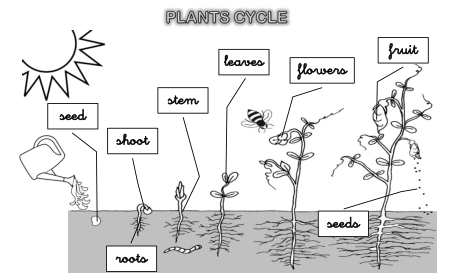 [Speaker Notes: Food]
ASESSMENT
UNIT 5: PLANTS
Explain nutrition and reproduction of plants.
Classify and describe plants.
LANGUAGE IN CLASS
Now, it is time to  learn about the general vocabulary we can use in the Science class with our students in any topic  dealt with in the course.
LANGUAGE IN CLASS
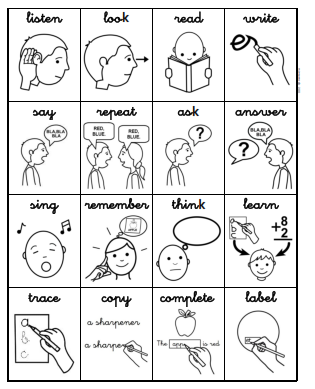 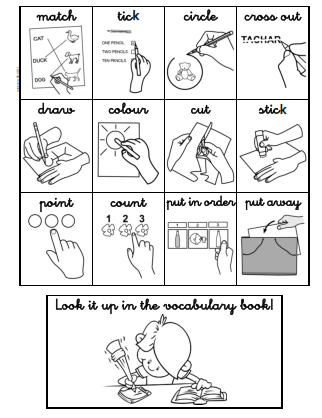 TASK 0
TASK O.  Before starting this course you have to do two things: 
Introduce yourself in the forum of the course (it is important you have your own 
picture in order the rest of your classmates can see your face) 
Make a presentation about yourself in which you have to include: 
Three hobbies you have. 
Two of your favourite activities in the English class 
One job you would have if you were not a TEACHER. 
To make your presentation you can use any Web 2.0 tool such as (PREZZI, 
GENIALLY, EMAZE, etc…) 
When you have done both things,  send a message to your tutor saying you have
taken part in the forum and send him/her your presentation. 
You can send your presentation on the twitter course. (OPTIONAL)
TASK 1
TASK 1 Write the advantages and disadvantages of teaching Science in English to your pupils. Try to develop your ideas about new technologies, difficulties your pupils have to, ways to encourage them in the learning of the area, etc. Send it to your tutor.
TASK 2
TASK 2. Choose one Science content of the course and develop extra activities to work with your students focused on that topic. Try to make your presentation attractive using tools such as Prezi, Emaze or any other you want to. Once you have published your presentation, send the URL to your tutor.
TASK 3
TASK 3. Your final task will be to create a questionaire and a presentation to your pupils based on any content studied in the course. You can use google form and google presentation  or optionally  any on line tool such as:
 https://www.onlinequizcreator.com/es/ 
http://www.triviaplaza.com/
https://www.canva.com/es_es/crear/presentaciones/
http://www.slidescarnival.com/es/
Finally, send the URL of your questionare and presentation to your tutor.